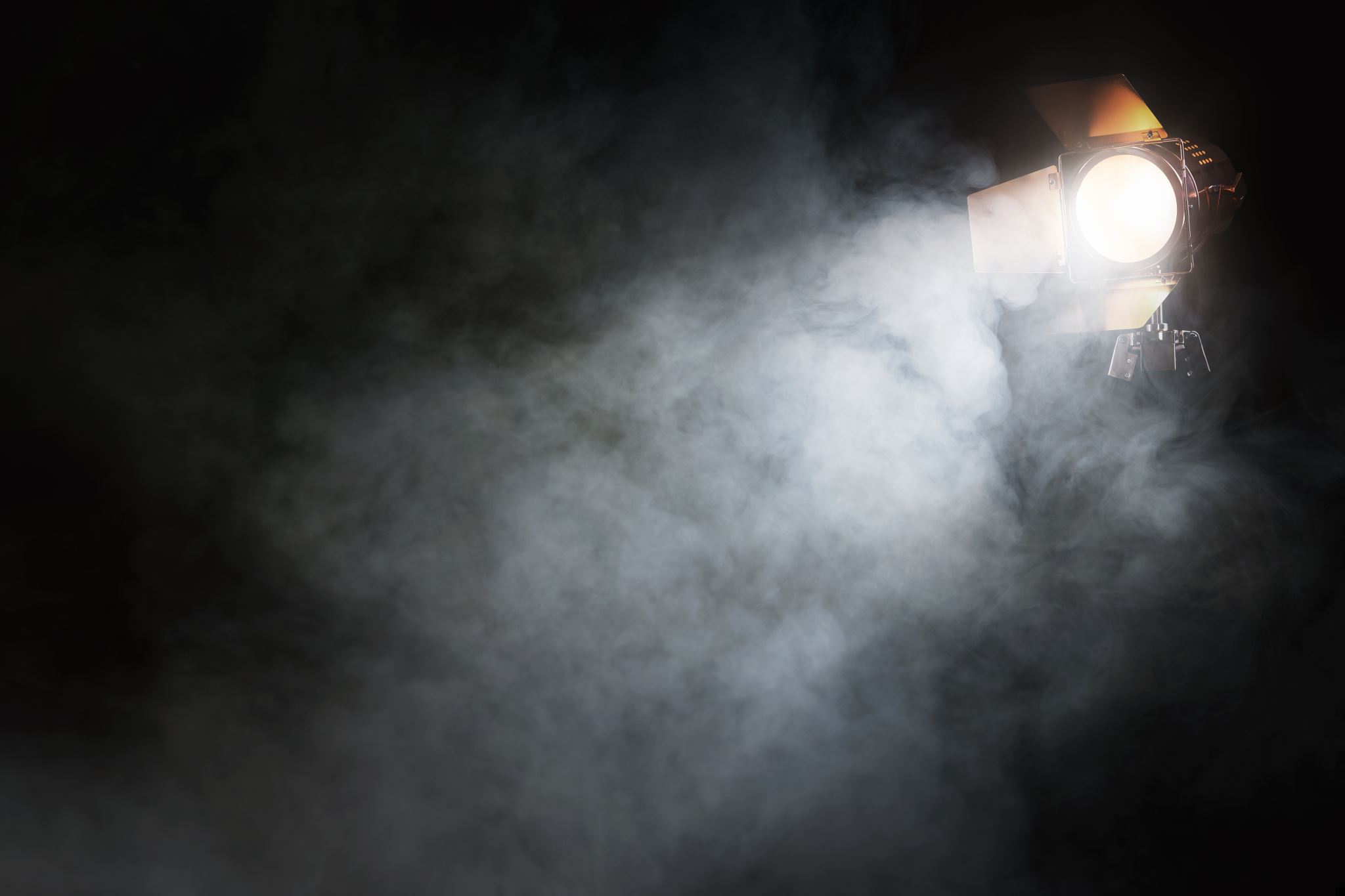 KORAK NA MJESEC
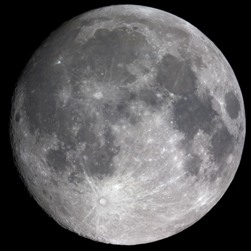 NAJVAŽNIJI TRENUTAK U SVJETSKOJ POVIJESTI

24.srpnja 1969.
LJUDI SU PRVI PUT ZAKORAČILI NA MJESEC.
ASTRONAUTI NEIL ARMSTRONGEDWIN ALDRINMICHAEL COLLINS
APOLO 11NAPETO SLIJETANJEI BORAVAK NA MJESECU PRATILO JE VIŠE OD 500 MILIJUNA LJUDI U CIJELOM SVIJETU.
NEIL ARMSTRONG: "OVO JE MALI KORAK ZA ČOVJEKA, ALI VELIKI ZA ČOVJEČANSTVO!"
MJESEC SU PRESTALI POSJEĆIVATI ASTRONAUTI, ZAMIJENILI SU IH STROJEVI...